Transport-related Air Pollution in Germany

Nadja Richter
Umweltbundesamt (UBA)
Federal Environment  Agency 
Germany

Section I 3.1 Environment and Transport
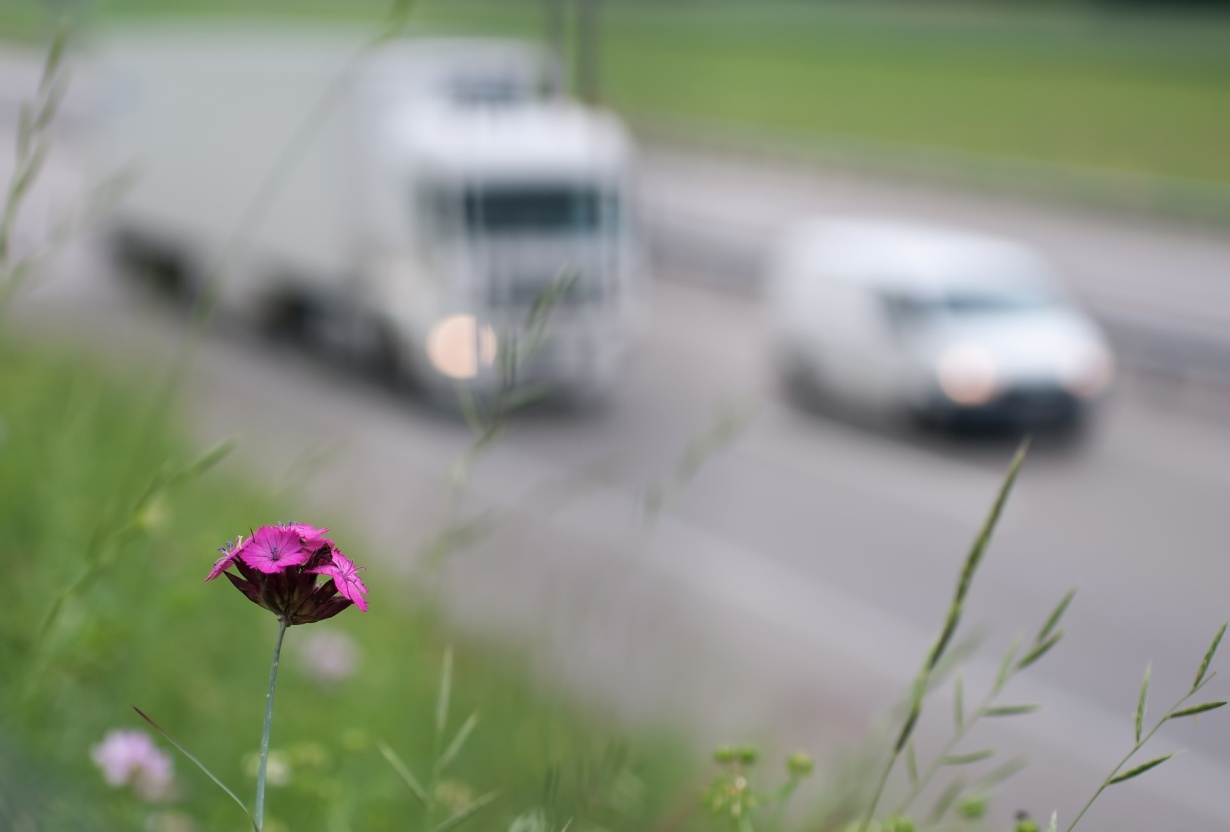 THE PEP Workshop: Focus on Urban Central Asia – Almaty, Kazakhstan
September 26, 2013
Transport-related Air Pollution in Germany
FACT: air pollutants = health risk
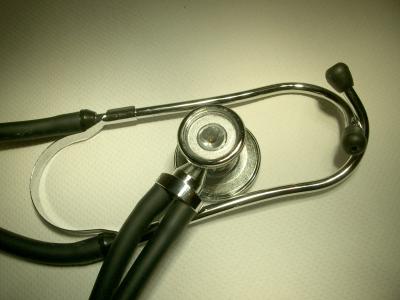  improving health protection means reducing traffic related emissions
September 26, 2013
THE PEP Workshop: Focus on Urban Central Asia – Almaty, Kazakhstan
2
Transport-related Air Pollution in Germany
PM10 Emissions in Germany 2010Share of Transport
Source: National Trend Tables for the German Atmospheric Emission Reporting 1990-2010; TREMOD 5.25
September 26, 2013
THE PEP Workshop: Focus on Urban Central Asia – Almaty, Kazakhstan
3
Transport-related Air Pollution in Germany
NOx Emissions in Germany 2010 Share of Transport
Source: National Trend Tables for the German Atmospheric Emission Reporting 1990-2010; TREMOD 5.25
September 26, 2013
THE PEP Workshop: Focus on Urban Central Asia – Almaty, Kazakhstan
4
Transport-related Air Pollution in Germany
PM10 Emissions from Transport Germany 1960-2030
September 26, 2013
THE PEP Workshop: Focus on Urban Central Asia – Almaty, Kazakhstan
5
Transport-related Air Pollution in Germany
NOx Emissions from Transport Germany 1960-2030
September 26, 2013
THE PEP Workshop: Focus on Urban Central Asia – Almaty, Kazakhstan
6
Transport-related Air Pollution in Germany
EU Air Quality TargetsLimit Values for the protection of human health
*  Limit Value is legally binding for member states.
September 26, 2013
THE PEP Workshop: Focus on Urban Central Asia – Almaty, Kazakhstan
7
Transport-related Air Pollution in Germany
Air quality in Germany
European air quality limit values for sulphur dioxide, carbon monoxide, benzene and lead no longer exceeded in Germany

2011: excessive levels of particulate matter (PM10) and nitrogen dioxide (NO2) pollution
 daily averages for PM10  above the allowable limit at 42 % of  stations near urban roads
 NO2 levels above the allowable yearly average at 57 % of stations near urban roads

Many German cities record significant instances of exceeding the tolerated limit!
Source: http://www.umweltbundesamt.de/uba-info-presse-e/2012/pe12-006_how_good_is_air_quality_in_germany.htm
September 26, 2013
THE PEP Workshop: Focus on Urban Central Asia – Almaty, Kazakhstan
8
Transport-related Air Pollution in Germany
Air quality in Germany - PM10
Percentage share of measuring stations with concentration values exceeding the 
PM10- daily mean values of  50 µg/m3,  2000 - 2011
September 26, 2013
THE PEP Workshop: Focus on Urban Central Asia – Almaty, Kazakhstan
9
Transport-related Air Pollution in Germany
What can cities and municipalities do?
 set up clean air and action plans

mix of individual measures (e.g. in transport):
	-- promotion of cycling, walking and public transport,
	-- appropriate town planning to reduce need of travel,
	-- speed limits of 30 km/h on urban roads,
	-- parking space cost management,
	-- ban on heavy duty vehicles,
	-- designate low emission zones (LEZs) 

						 47 designated LEZs in Germany
September 26, 2013
THE PEP Workshop: Focus on Urban Central Asia – Almaty, Kazakhstan
10
Transport-related Air Pollution in Germany
What are Low Emission Zones?
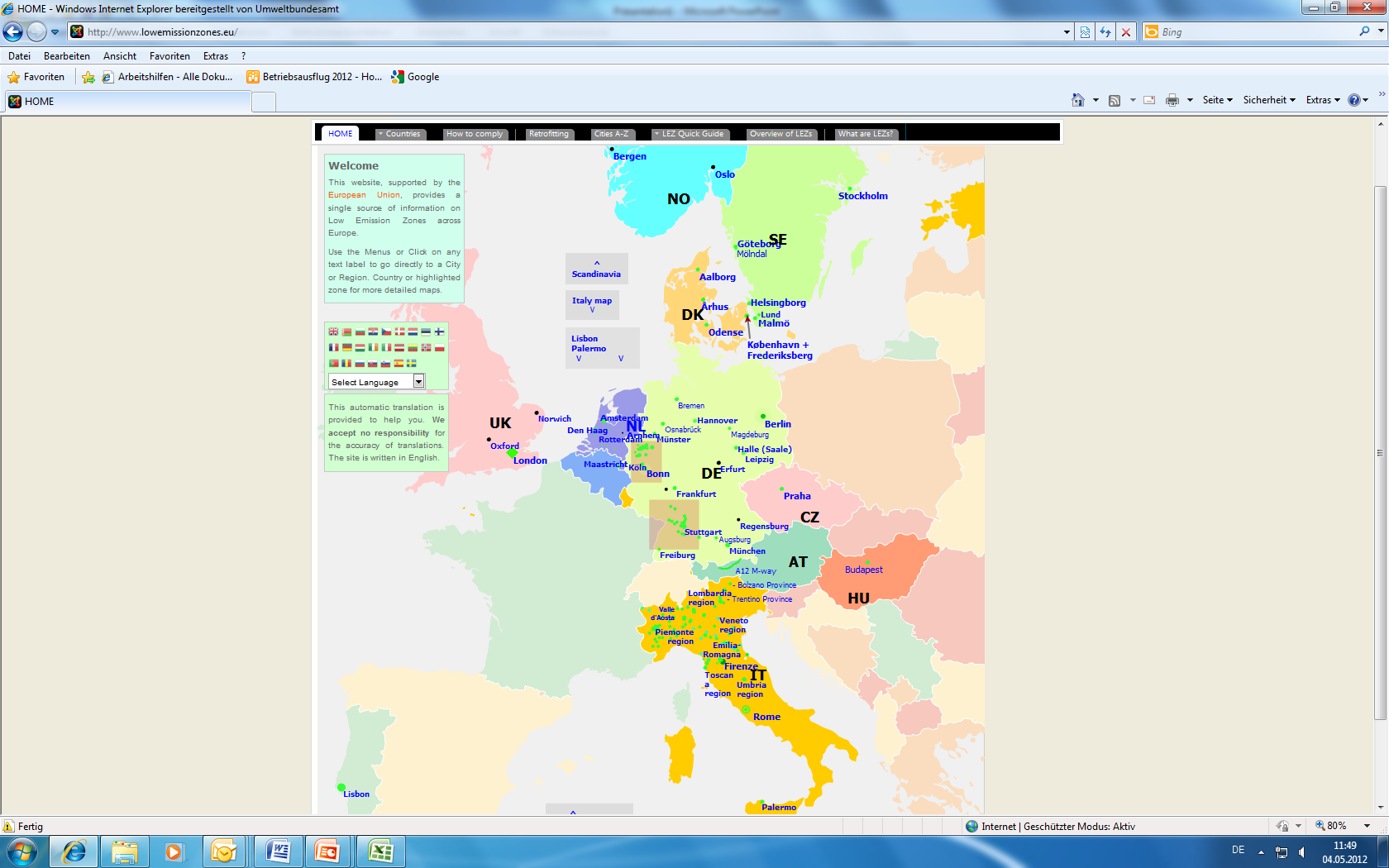 restricted areas/roads
often the most effective measure 
mainly fine particles, nitrogen dioxide and indirect ozone

http://www.lowemissionzones.eu



Countries in Europe designating LEZs:
Austria, Czech Republic, Denmark, Hungary, Germany, Italy, Netherlands, Norway, Portugal, Sweden, United Kingdom
September 26, 2013
THE PEP Workshop: Focus on Urban Central Asia – Almaty, Kazakhstan
11
Transport-related Air Pollution in Germany
Low Emission Zones in Germany
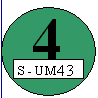 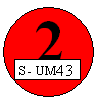 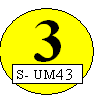 (35. Federal Immission Control Ordinance – Marking Ordinance)
September 26, 2013
THE PEP Workshop: Focus on Urban Central Asia – Almaty, Kazakhstan
12
Transport-related Air Pollution in Germany
LEZ road sign according to national framework
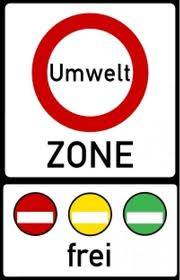 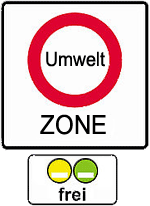 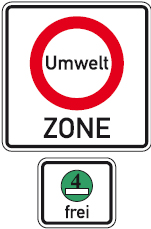 DE Euro 2 LEZ		DE Euro 3 LEZ  		DE Euro 4 LEZ
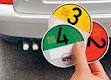 Source: http://www.lowemissionzones.eu/countries-mainmenu-147/germany-mainmenu-61
September 26, 2013
THE PEP Workshop: Focus on Urban Central Asia – Almaty, Kazakhstan
13
Transport-related Air Pollution in Germany
Low Emission Zones in Germany
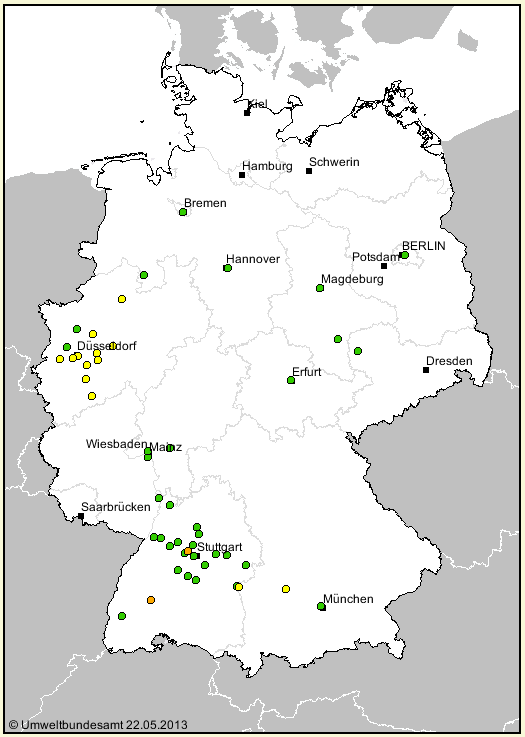 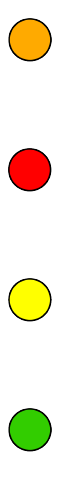 LEZ scheduled


LEZ stage 1 
ban on vehicles emission class 1 

LEZ stage 2 
ban on vehicles emission class 1+2 

LEZ stage 3
ban on vehicles emission class 1+2+3
September 26, 2013
THE PEP Workshop: Focus on Urban Central Asia – Almaty, Kazakhstan
14
Transport-related Air Pollution in Germany
Low Emission Zone in Berlin
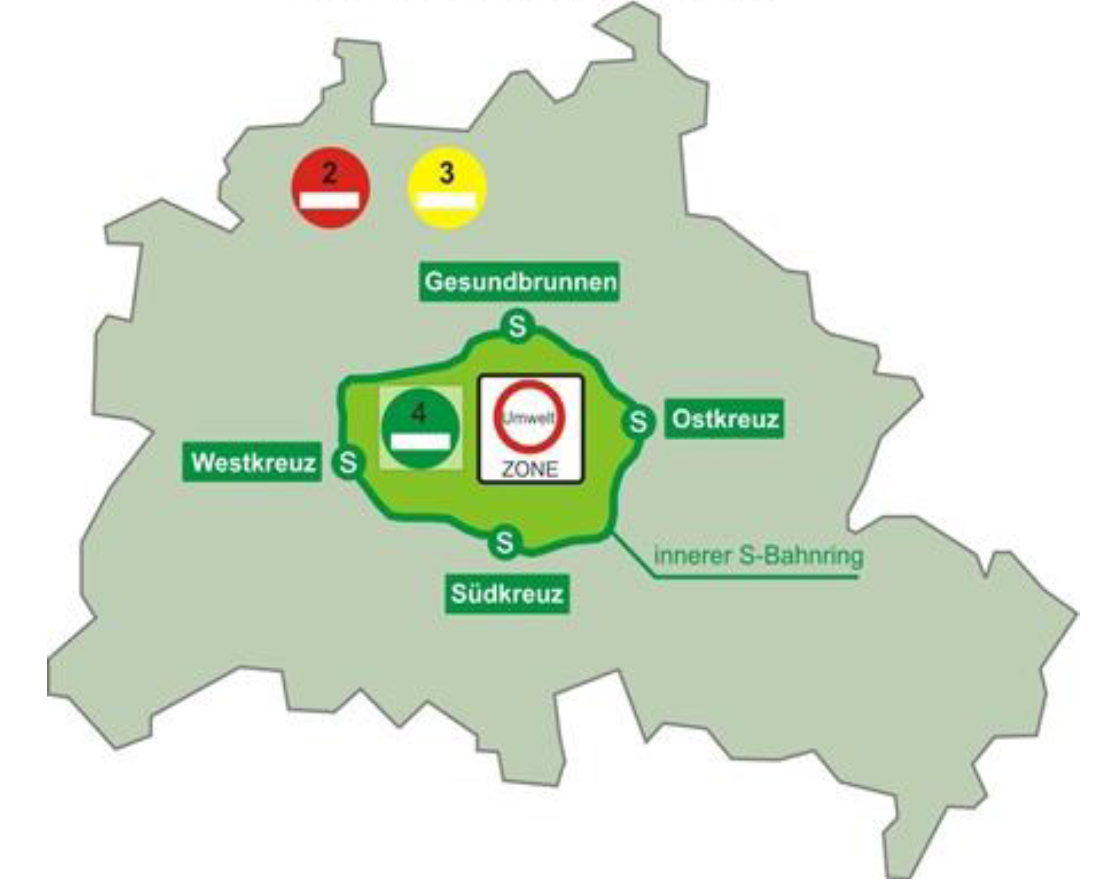 Abstract:
 introduced in two stages (2008, 2010),
comprehending the central city area,
 dimension: 88 km2,
 more than 1,1 Mio. residents,
 delimited by the local, railway loop
01.01.2008, first  stage: all vehicles without badge are restricted from entering 
01.01.2010, second stage: only vehicles with green badge        are admitted
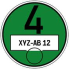 source: http://www.lowemissionzones.eu/countries-mainmenu-147/germany-mainmenu-61
September 26, 2013
THE PEP Workshop: Focus on Urban Central Asia – Almaty, Kazakhstan
15
Transport-related Air Pollution in Germany
Impact of LEZ in Berlin
Impact on vehicle fleet
accelerated modernisation of vehicle fleet

a high number of cars retrofitted with particulate filters

	Impact on air pollution
-58 % or 173 t/yr Diesel particle emission reduction

-20 % or 1517 t/yr NOX emission reduction

PM10: annual mean  -7 %, 10 excess days prevented  

NO2: annual mean -5 %
September 26, 2013
THE PEP Workshop: Focus on Urban Central Asia – Almaty, Kazakhstan
16
Transport-related Air Pollution in Germany
Problems?
Problems with measuring the effects of an LEZ

traffic is only one source of PM and NOX

measured data is weather-dependent

additional dependence of the emissions on local traffic situation:
	traffic increase/decrease + congestion


		 continued measurements are necessary
September 26, 2013
THE PEP Workshop: Focus on Urban Central Asia – Almaty, Kazakhstan
17
Transport-related Air Pollution in Germany
Combining measures!
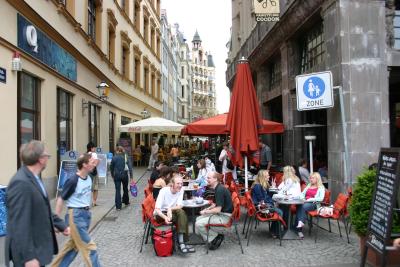 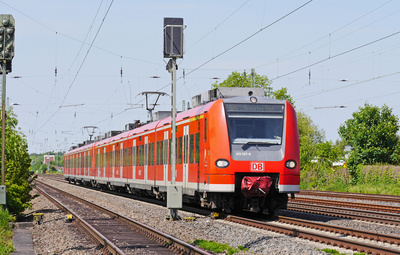 September 26, 2013
THE PEP Workshop: Focus on Urban Central Asia – Almaty, Kazakhstan
18
Transport-related Air Pollution in Germany
THANK YOU FOR
	YOUR ATTENTION 


		Nadja Richter	     nadja.richter@uba.de 	www.umweltbundesamt.de
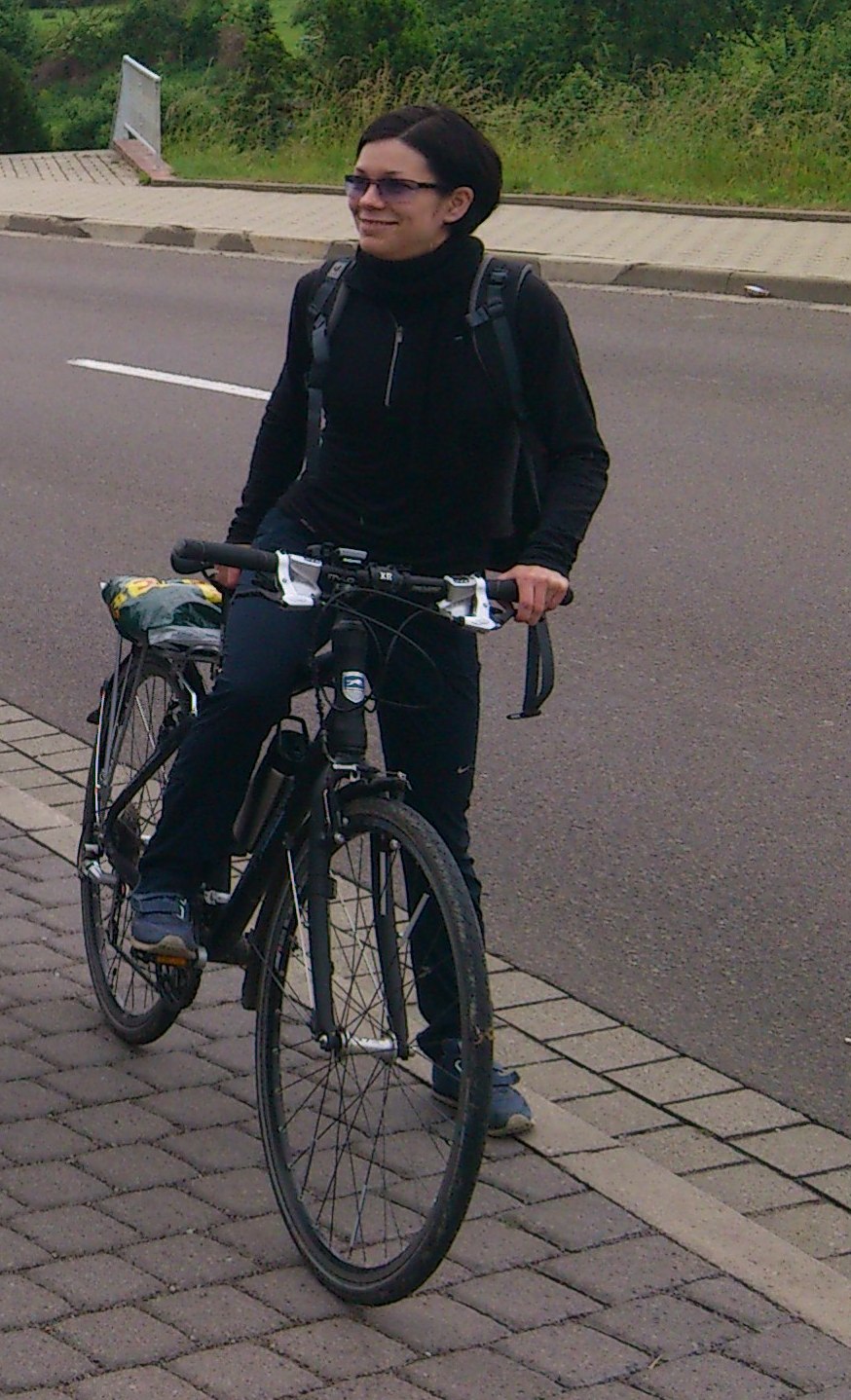 THE PEP Workshop: Focus on Urban Central Asia – Almaty, Kazakhstan
19
September 26, 2013